Integers
Integers are whole numbers and their opposites (positive numbers, zero, and negative numbers). Negative numbers are the numbers less than zero. They can be shown on a  number line.
-2
-1
3
5
-5
-4
-3
2
0
1
4
neither positive
nor negative
The opposite of a number is the number that is the same distance from 0 on a number line, but on the opposite side  of 0. The opposite of a positive number is a negative  number, and the opposite of a negative number is a  positive number.
Example
               
-4 is 4 units from 0                     4 is 4 units from 0

-4 and 4 are opposites

The sum of two opposites is 0.



Example 

-4 + 4 = 0                                       4 + (-4) = 0

-125 + 125 = 0                               125 + (-125) = 0

245 + (-245) = 0                            - 245 + 245 = 0
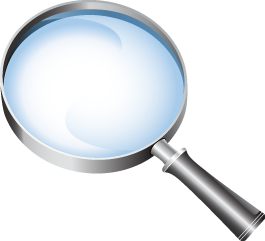 Integers In Real Life Situations

Integers can be used for computation in real life  situations. Some keywords that indicate positive integers  are gained, increased, rose, above, more, and up. 

Some keywords that indicate negative integers are lost, less, decreased, dropped, below. and down. You can use keywords in a problem to solve for missing information.
Example 

What integer is represented by the red words in the following  sentence?

Between 2:00 p.m. and 10:00 p.m., the temperature dropped 12  degrees.

The integer that represents dropped 12 degrees is -12.
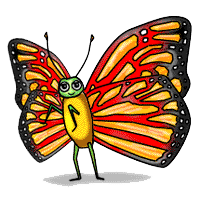 Example

Mackenzie is tracking temperatures. At 6:00 a.m. the  temperature was at 00 C. The following thermometer shows the temperature at 1:00 p.m. What integer is represented by  the temperature, in oC, at 1:00 p.m.?
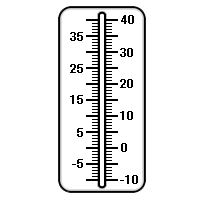 The temperature on the thermometer is -9oC.

The temperature dropped 9oC between 6:00 a.m. and 1:00 p.m.
Practice Problems
Directions: Write the integer that is represented by the red words in each sentence.

1. The temperature decreased 18oF from 1:00 p.m. to 7:00 
     p.m. _________

2. Katie's checking account dropped $126.54. _________

3. Erik's dog gained 6 pounds. _________

4. The Nets lost by 7 points. _________

5. After payday, Deena's account increased $565.95. ________

6. The highest point in New Jersey is 1,803 feet above sea
     level. __________

7. Kari lost $0.50 in the vending machine. __________
THE END